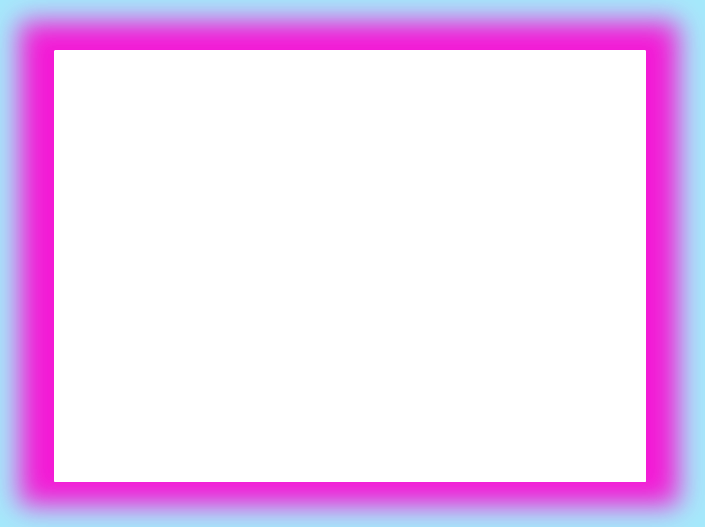 „Raz za mokro, raz za sucho”. Suchość pochwy i nadmierna wydzielina w trakcie leczenia hormonalnego
Marzena Chajewska-Ciekańska
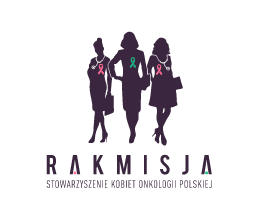 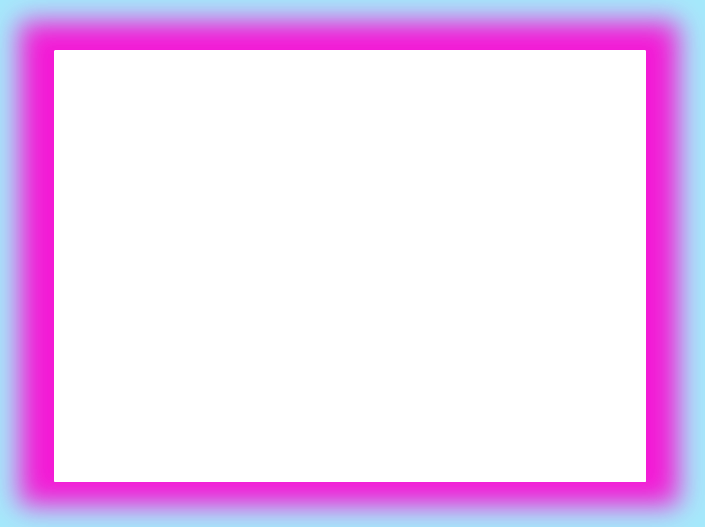 Metody leczenia raka piersi
Leczenie chirurgiczne
Leczenie cytostatykami
Leczenie hormonalne
Leczenie immunologiczne
Leczenie promieniami jonizującymi
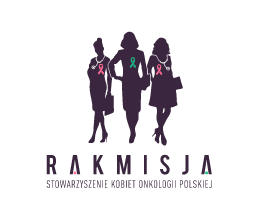 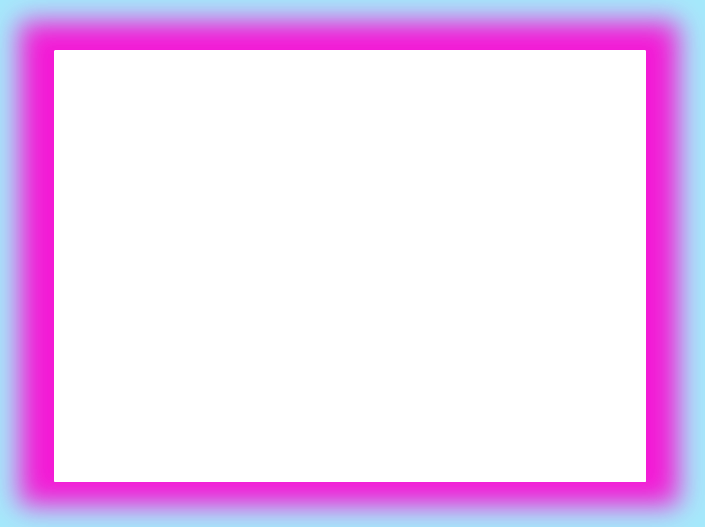 Hormonozależne raki piersi
stanowią 70% wszystkich raków piersi
posiadają receptory dla estrogenów i progesteronu (ER i PgR)
aktywacja receptorów estrogenowych w komórkach raka piersi wiąże się z nadmiernym dzieleniem się komórek (proliferacją), powstawaniem przerzutów, brakiem apoptozy (naturalnej śmierci komórki), tworzeniem nowych naczyń (angiogenezą) - postęp choroby
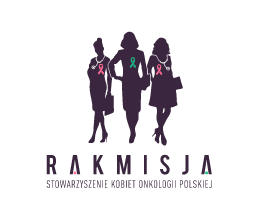 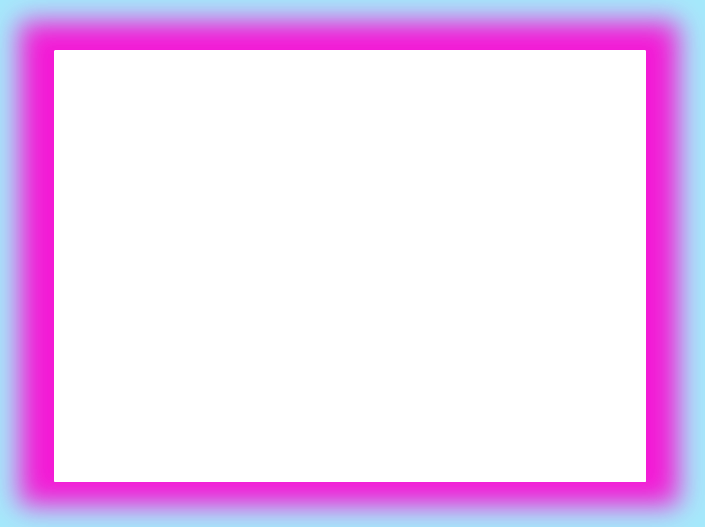 Źródła estrogenów
Jajniki- główne miejsce syntezy estrogenów u kobiet miesiączkujących, podlega regulacji przez centralny układ nerwowy: podwzgórze (gonadoliberyny), przysadka mózgowa (gonadotropiny)
Pozajajnikowa synteza estrogenów - u kobiet po menopauzie 
     (w tkance tłuszczowej, mięśniowej, wątrobie i w piersi pod wpływem aromatazy z androgenów)
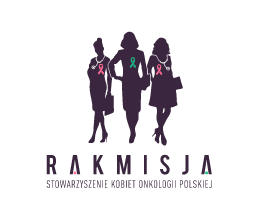 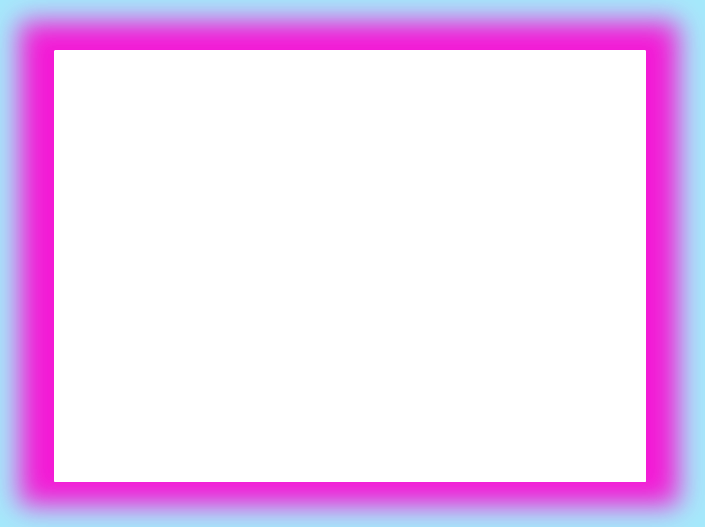 Hormonoterapia
Cel- zmiana środowiska, w którym rozwija się nowotwór przez:

Obniżenie poziomu estrogenów (wyłączenie funkcji jajników – analogi gonadoliberyn np. goserelina, hamowanie aromatazy- inhibitory aromatazy, np. letrozol, anastrozol, eksemestan)

Zastosowanie leków blokujących receptor estrogenowy (antyestrogeny,  np. Tamoxifen, Fulvestrant)
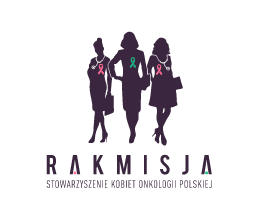 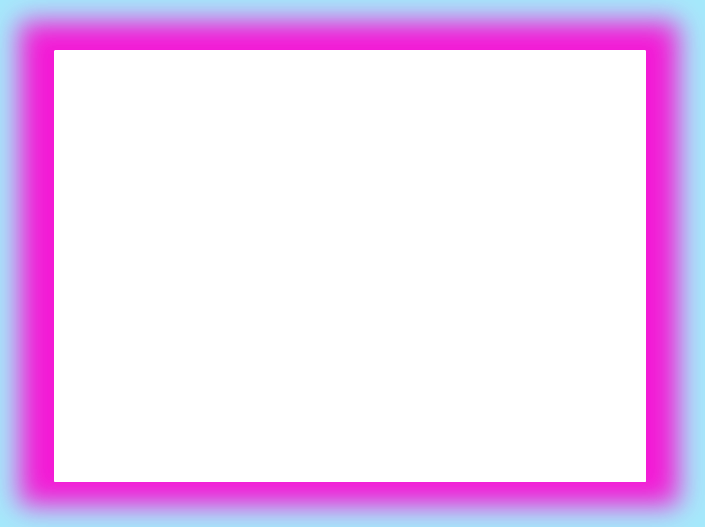 Objawy uboczne hormonoterapii
Uderzenia gorąca, zaczerwienienie twarzy, bóle kości, stawów, problemy ze skupieniem uwagi i pamięcią, bezsenność, niepokój, lęk, depresja, osteoporoza, tycie, obniżenie libido, suchość pochwy, wysiłkowe nietrzymanie moczu.
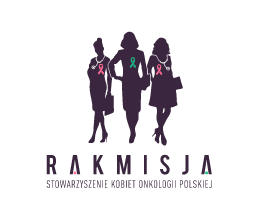 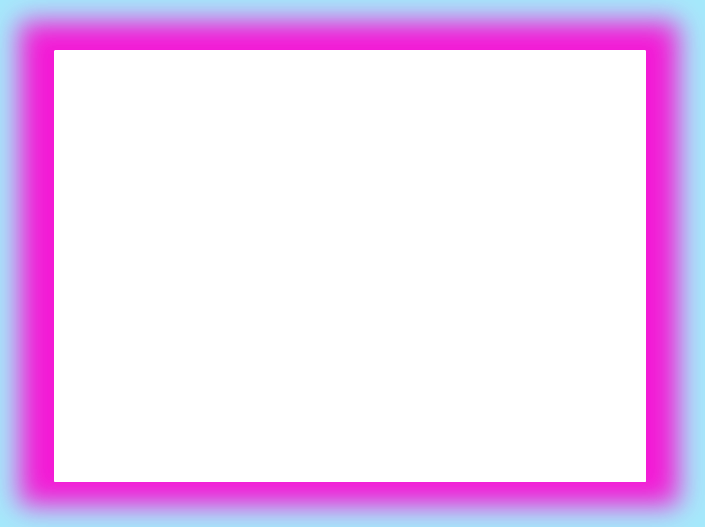 Suchość pochwy
Związana jest z niedostatkiem estrogenów, które mają decydujący wpływ na jakość błony śluzowej pochwy (wzrost i dojrzewanie komórek nabłonka, mitotyczny wpływ na jego wszystkie warstwy, złuszczanie komórek kwasochłonnych) 
Nabłonek - wielowarstwowy nierogowaciejący płaski, bogaty w glikogen, elastyczny, sprężysty. Pochwa nawilżana jest przez wydzielinę powstającą ze złuszczającego się nabłonka i odpływającą wydzieliną z szyjki macicy. 
      Zawiera kwas mlekowy wytwarzany z glikogenu przez pałeczki      kwasu mlekowego.
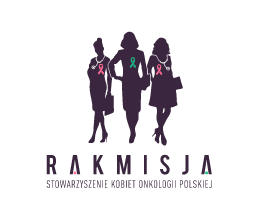 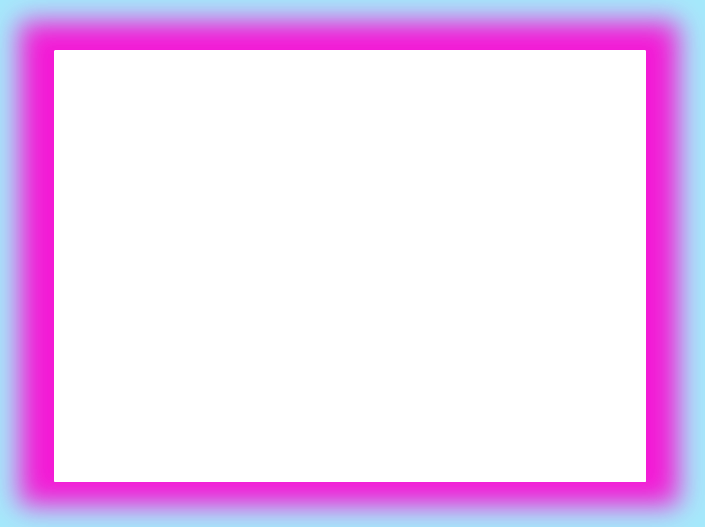 Suchość pochwy i jej objawy
Niedobór estrogenów: 
    - Zanik błony śluzowej pochwy ( mniej komórek ulega     złuszczaniu,   maleje ilość wydzieliny, wzrasta pH, rośnie podatność na zakażenia ( drobnoustroje z cewki moczowej, odbytu)
    Dyskomfort miejsc intymnych (swędzenie, pieczenie,    dyspareunia, ból przy chodzeniu)
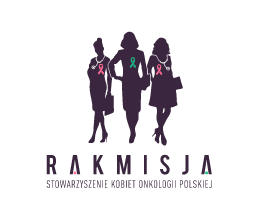 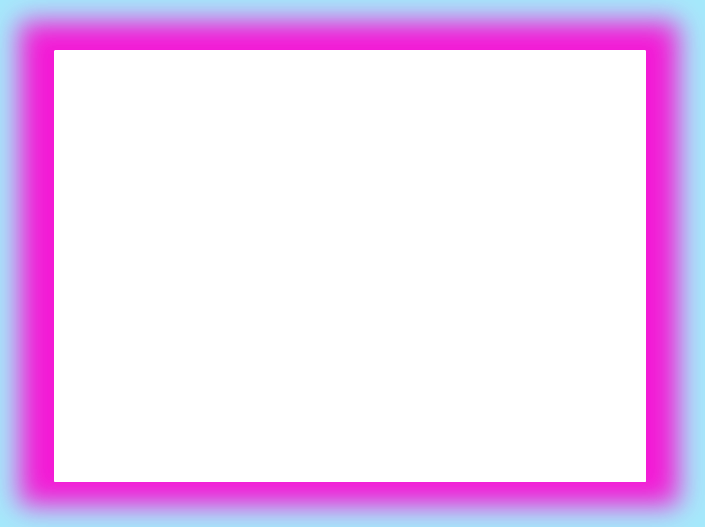 Metody poprawiające nawilżenie pochwy
leczenie hormonalne - nie zalecane w przypadku raka piersi
stosowanie preparatów działających miejscowo
laseroterapia.
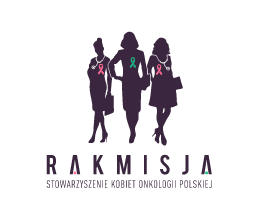 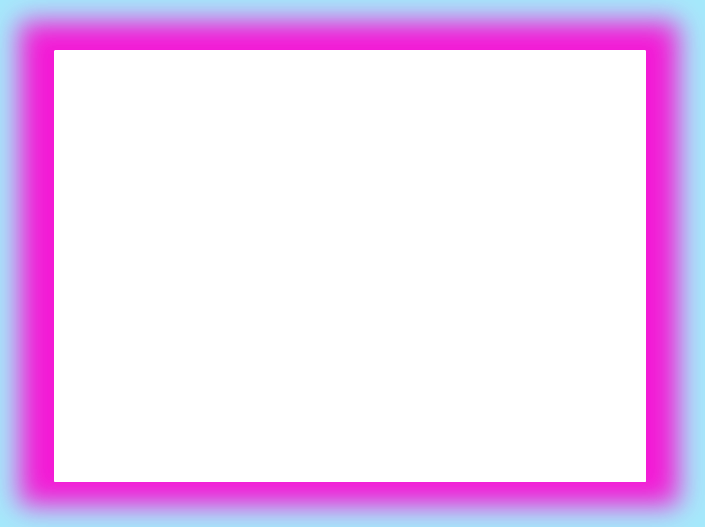 .
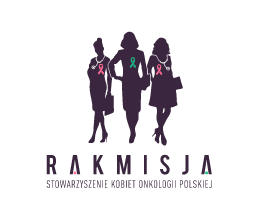